CSSE 132Data Representation
Tuesday, November 30, 2021
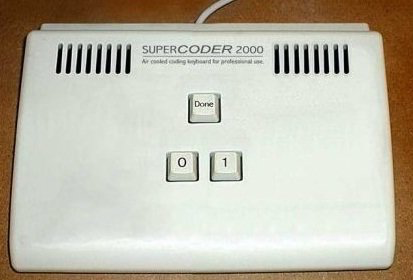 Preview of ECE 233: Circuits compute!
At its heart (CPU), a computer performs operations on data
E.g.    add r1, r3, r2   
	adds values in registers r3 and r2 and stores the result in r1.
On computers, circuits handle
Storage of data (memory)
Operations on that data (computation)
You’ll learn more in ECE 233. Introduction to Digital Systems

Important for CSSE 132: How are “numbers” represented on a computer?
Questions
How to convert between binary, decimal, and hexadecimal?
How do computers represent information?
Bits, bytes, words, etc.
How do computers handle signed numbers?
[Speaker Notes: Do a quick recap on the top-down view.]
A recap on numbering systems
Decimal is a 10 digit number system (base 10)
0,1,2,3,4,5,6,7,8,9
Binary is a 2 digit number system (base 2)
0,1
Hexadecimal is a 16 digit number system (base 16)
0,1,2,3,4,5,6,7,8,9,A,B,C,D,E,F

For now, we consider unsigned numbers (i.e., non-negative)
[Speaker Notes: Do a brief counting example. From 0 -> exhausted the least digit -> reset to 0 -> add one to the higher significant digit]
Binary
[Speaker Notes: Write the 3-digit binary table on board.]
Units of data
Bit (b): One bit
Bytes (B): 8 bits
Nybble: 4 bits
Word: many bytes. Commonly 4 bytes, depends on hardware.
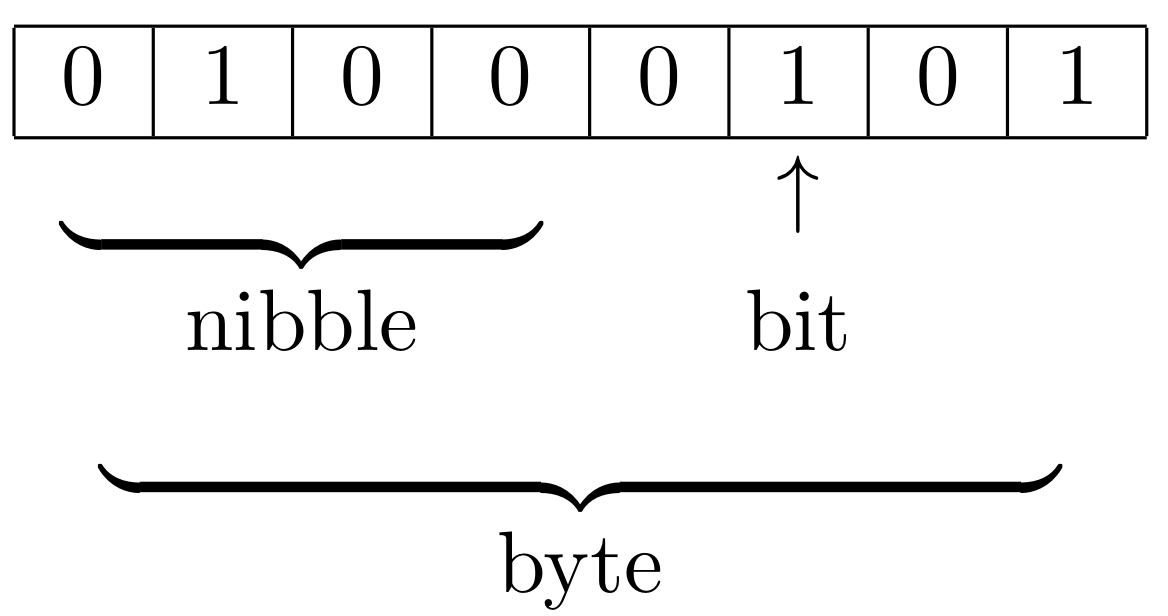 Demo:   typesizes.c
Units of data (cont.)
Hexadecimal
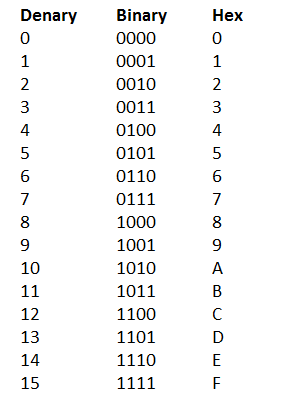 Writing zeros and ones is annoying.
Let’s do 4 bits (a nybble) a time.

An example:


How  about hex to binary? Say 0xA7F8
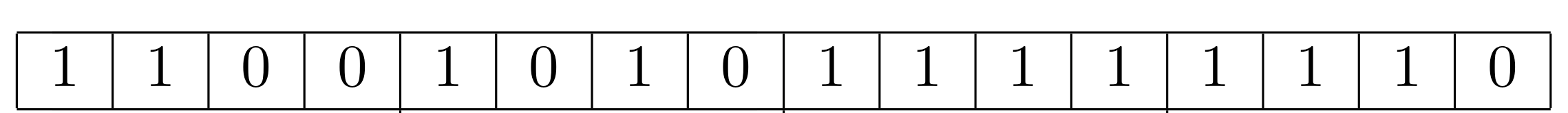 0xCAFE
Hexadecimal (cont.)
Hexadecimal (cont.)
Converting from decimal to hex:
Divide by base, recursively.
Take remainder as the digit, starting from the least significant digit.
Example: convert 3101 of decimal to hex





Another example: 500
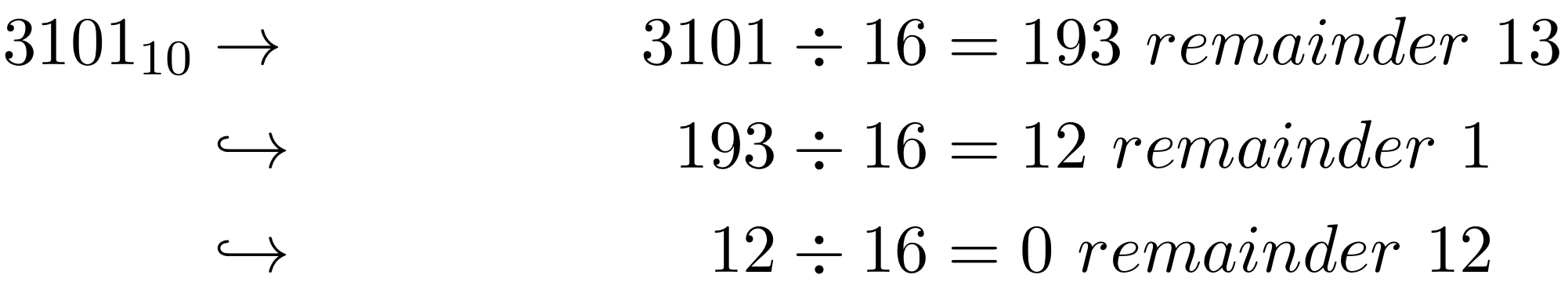 D
1
C
0xC1D
Negative numbers
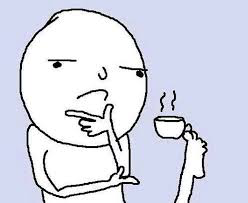 [Speaker Notes: It is wasteful to use MSB as sign only]
Negative numbers (cont.)
Shortcut to find –x from x (≠ min value): Flip all bits and add 1.
 5 (0101)  –5
0101 flip bits  1010
Add one 1010 + 1 = 1011  (–5)
Can be used to identify the value of a negative number
Demo:   signchange.c
Negative numbers (cont.)
Demo:   overflow.c
Datatype Interpretations
Can a number be interpreted differently as signed vs. unsigned? Or even something else?
Demo:   interpret1.c

Is overflow dependent on interpretation?
Demo:   interpret2.c

What happens when we “cast” an int (4 bytes) as a short (2 bytes)?
Demo:   truncation.c